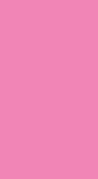 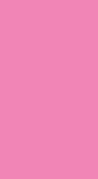 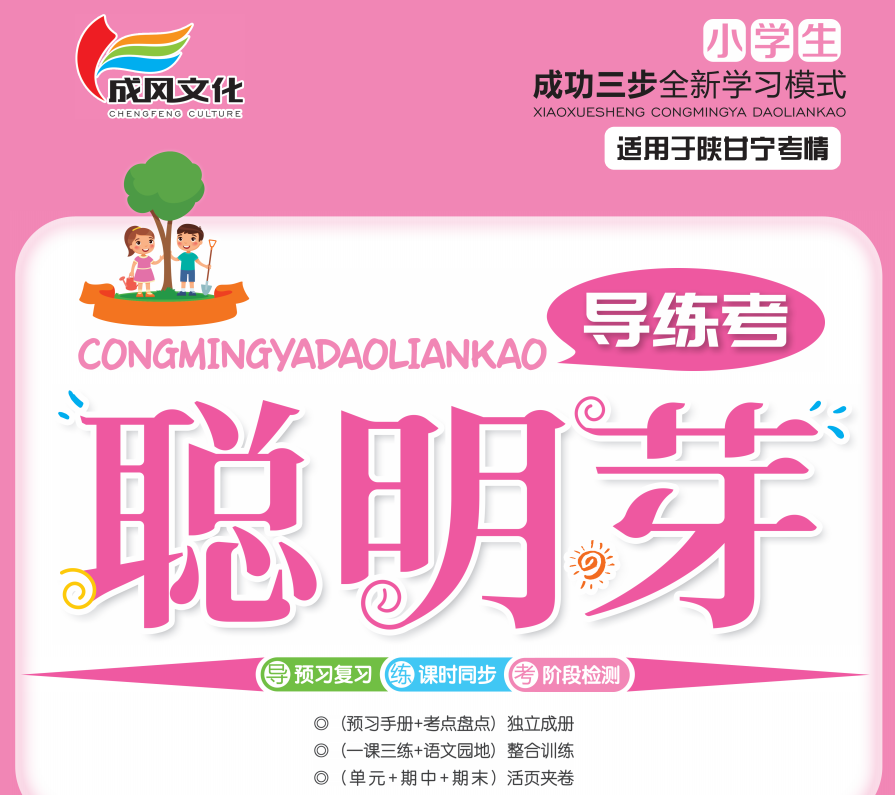 第七单元
19牧场之国
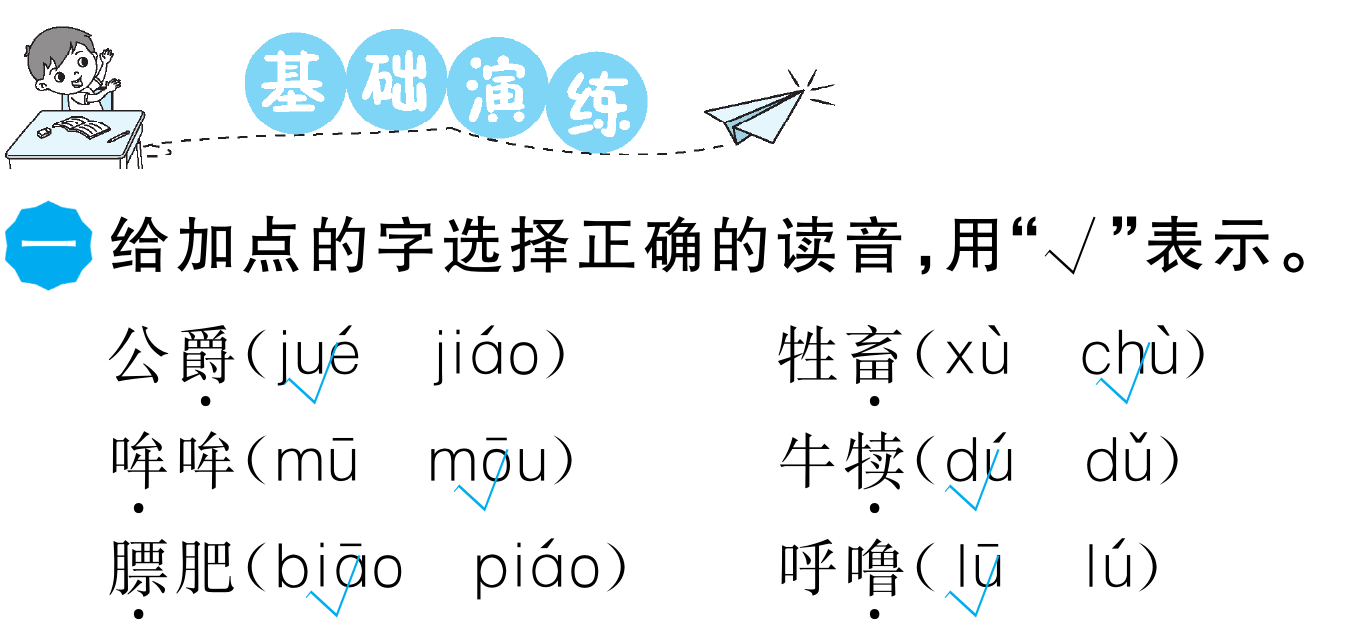 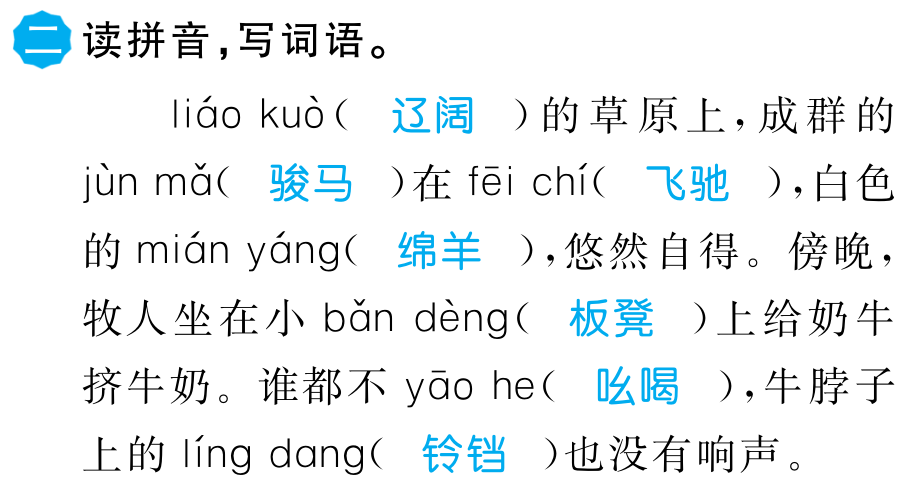 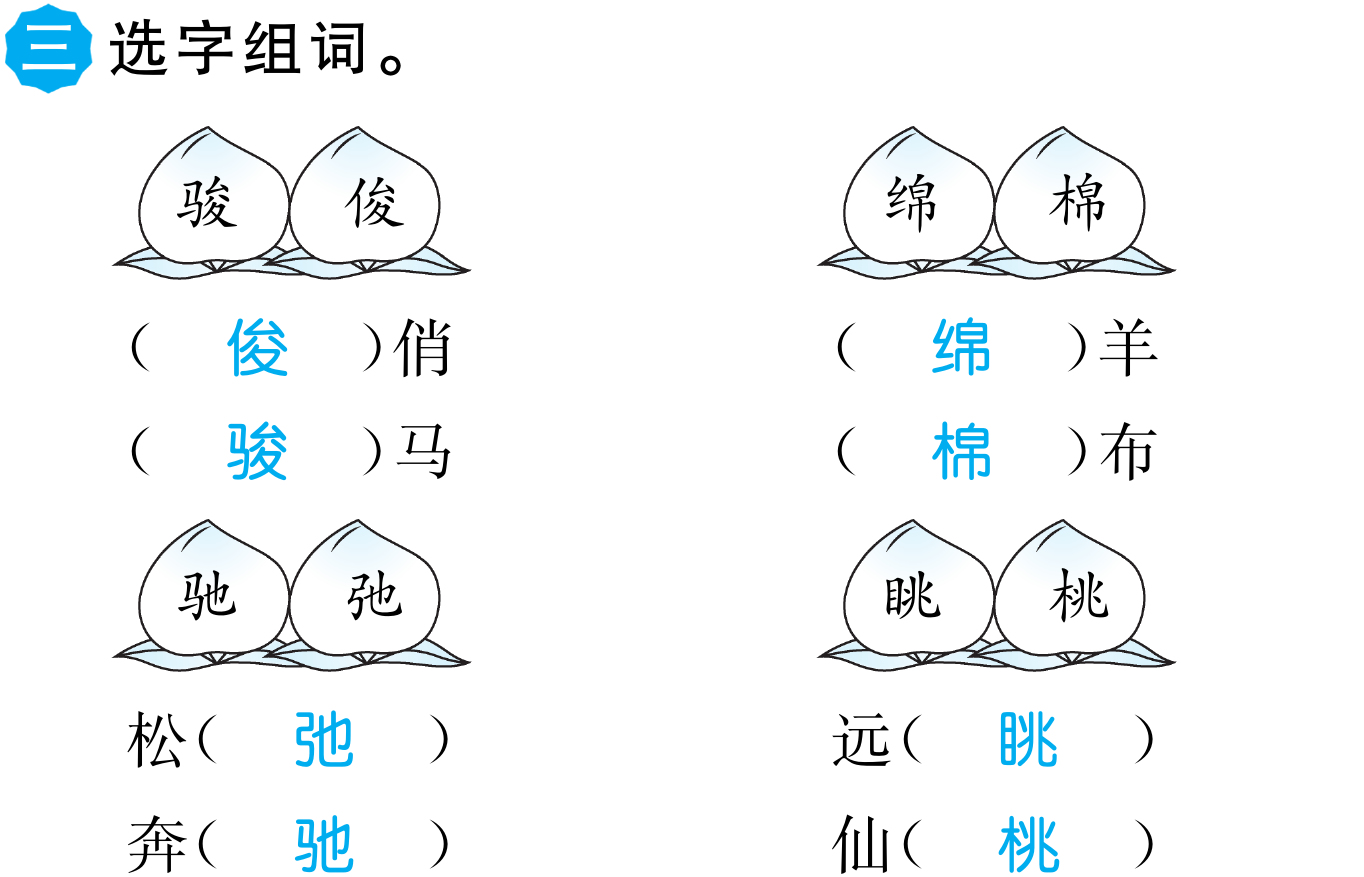 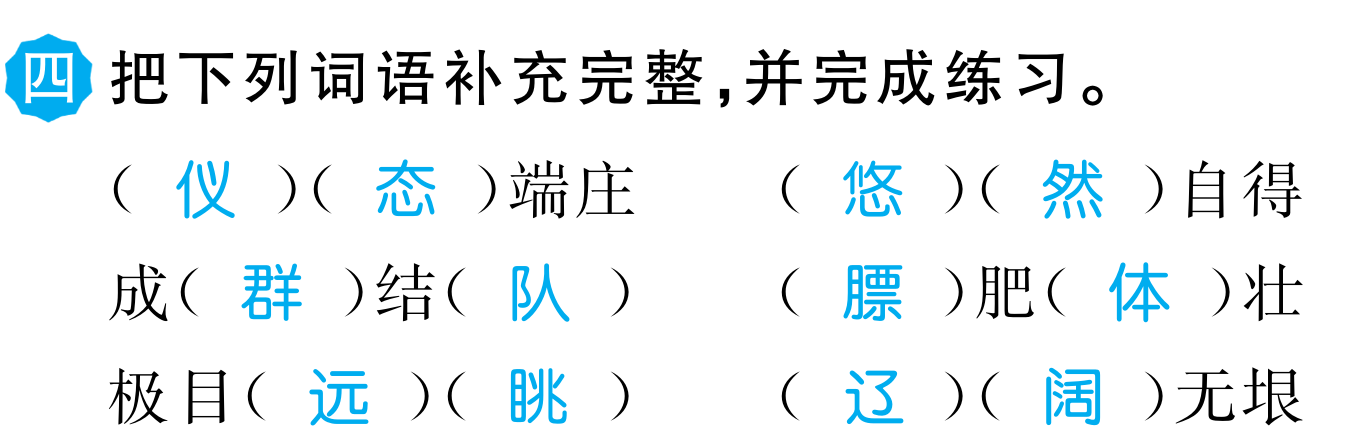 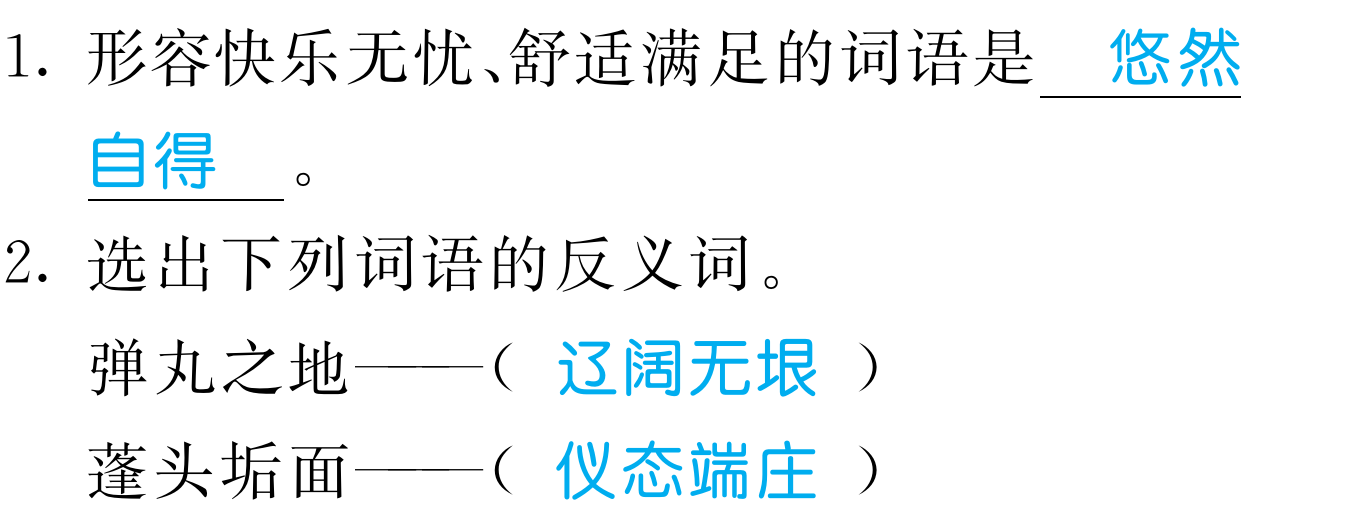 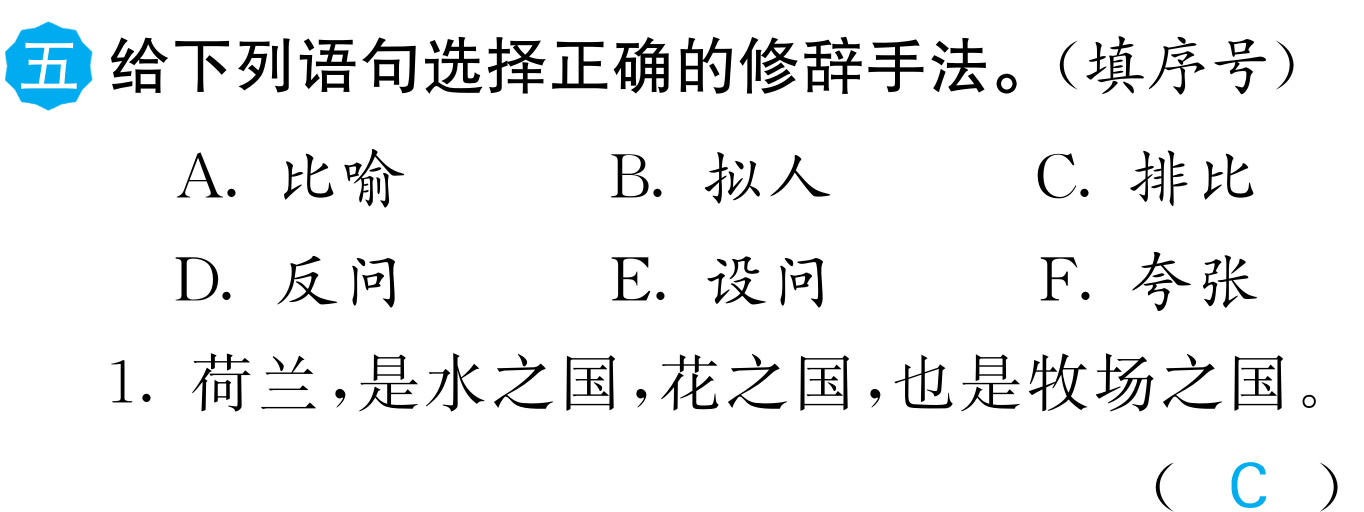 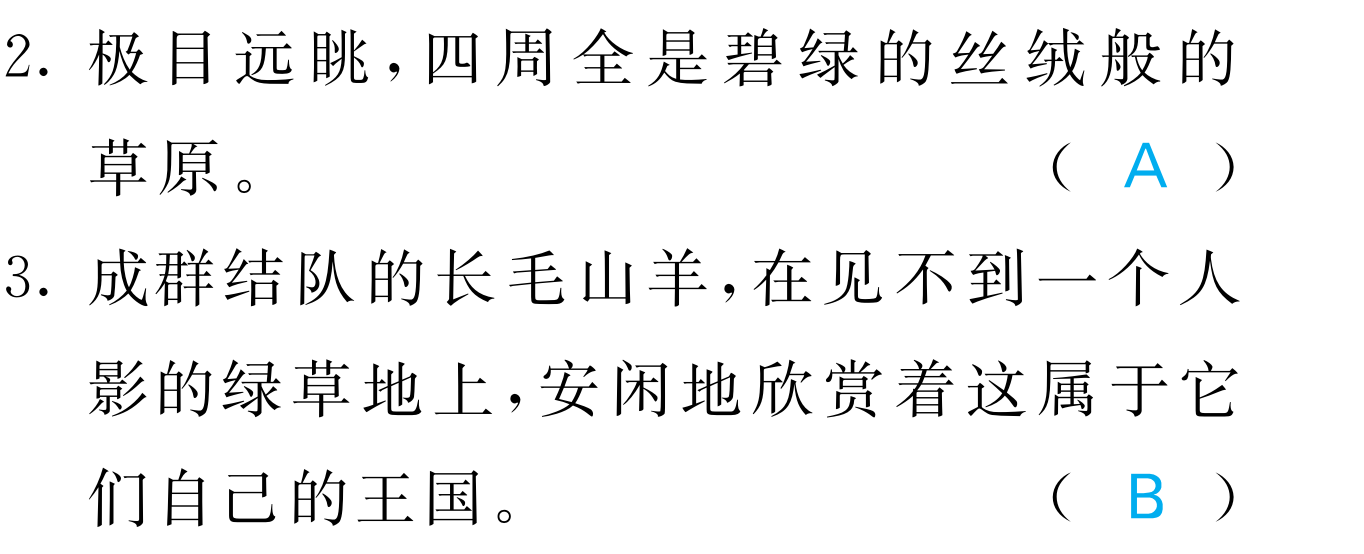 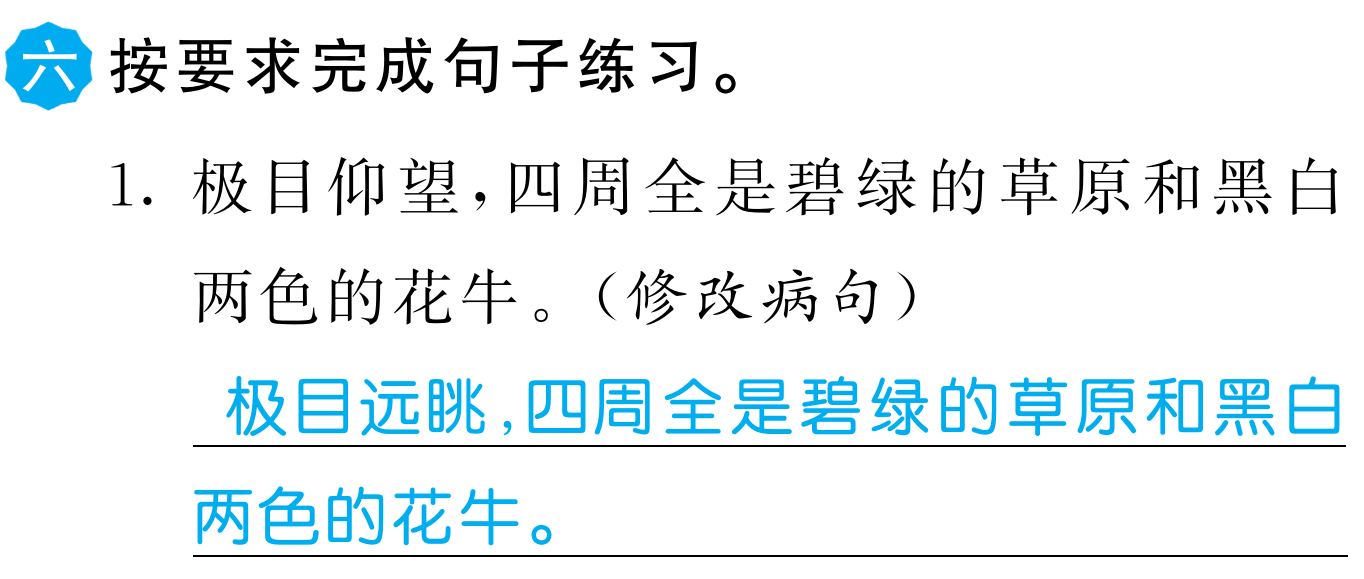 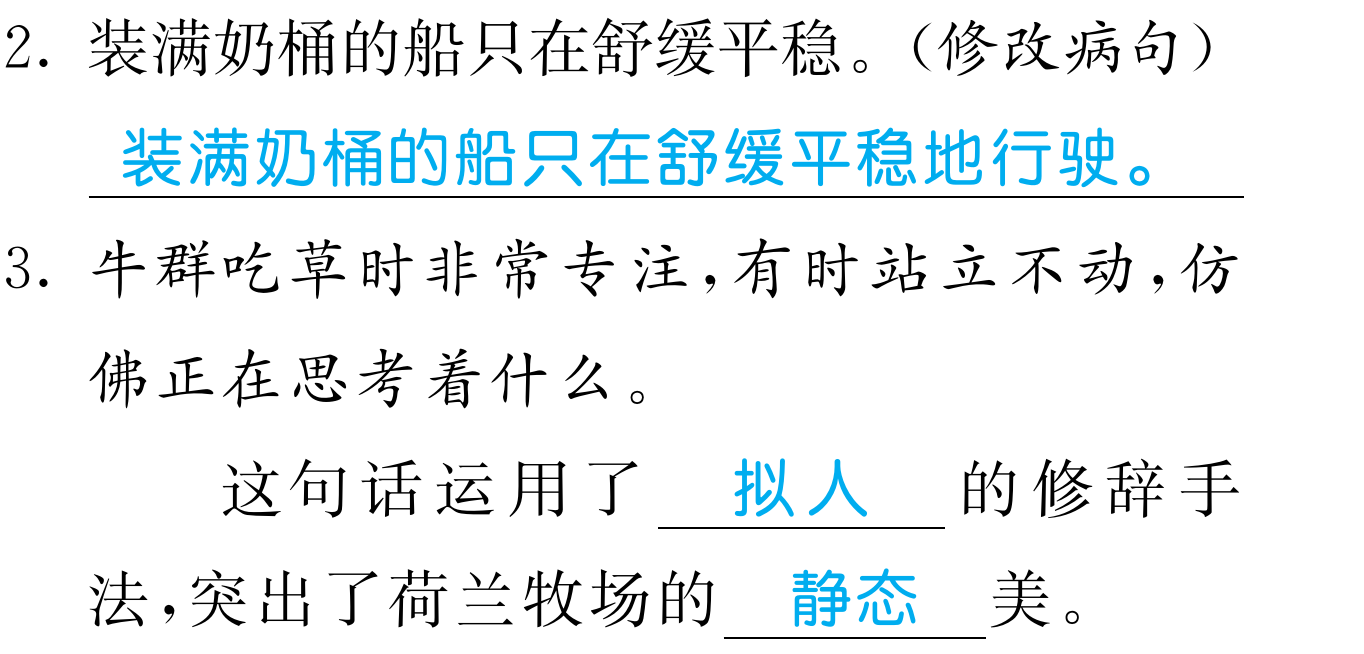 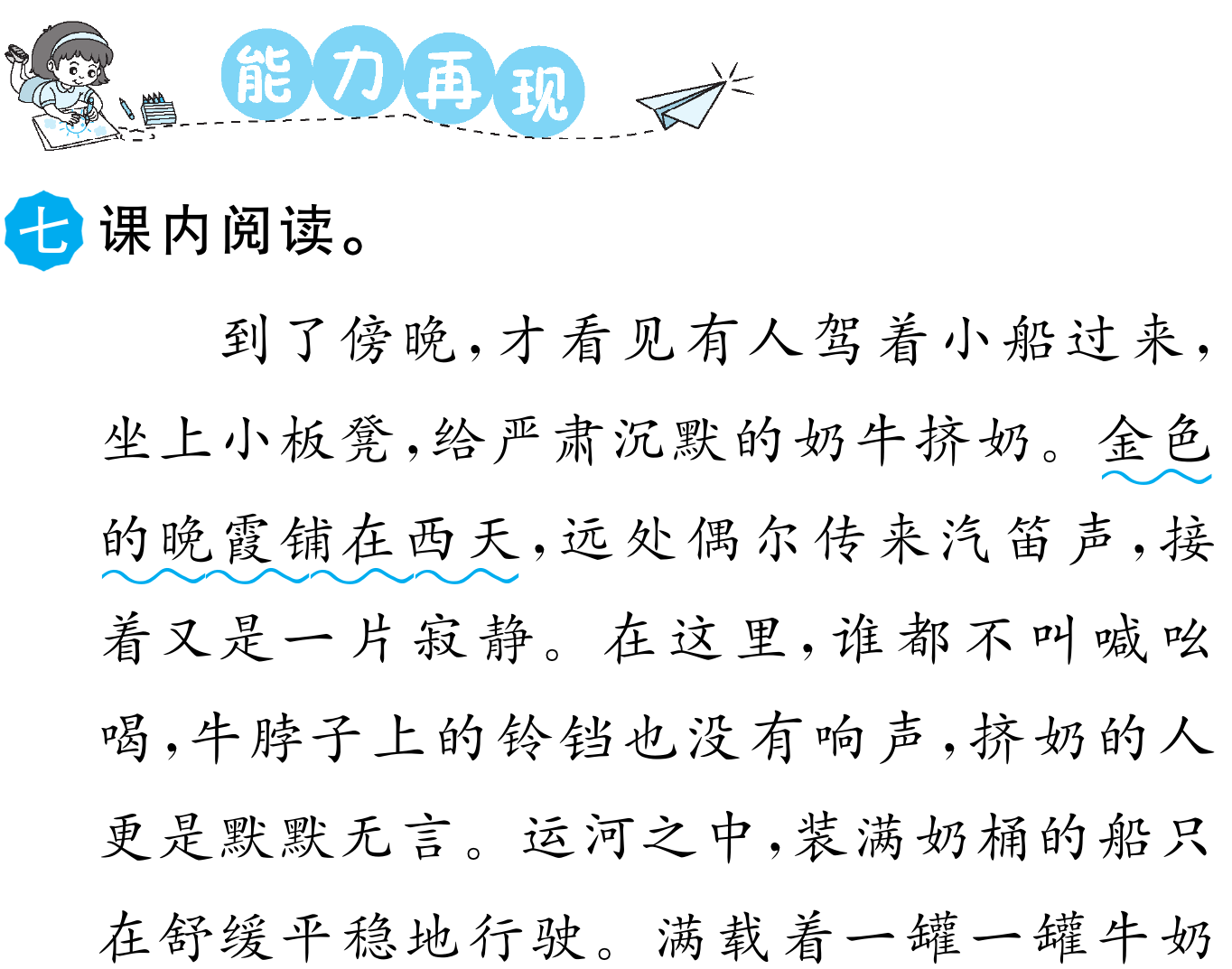 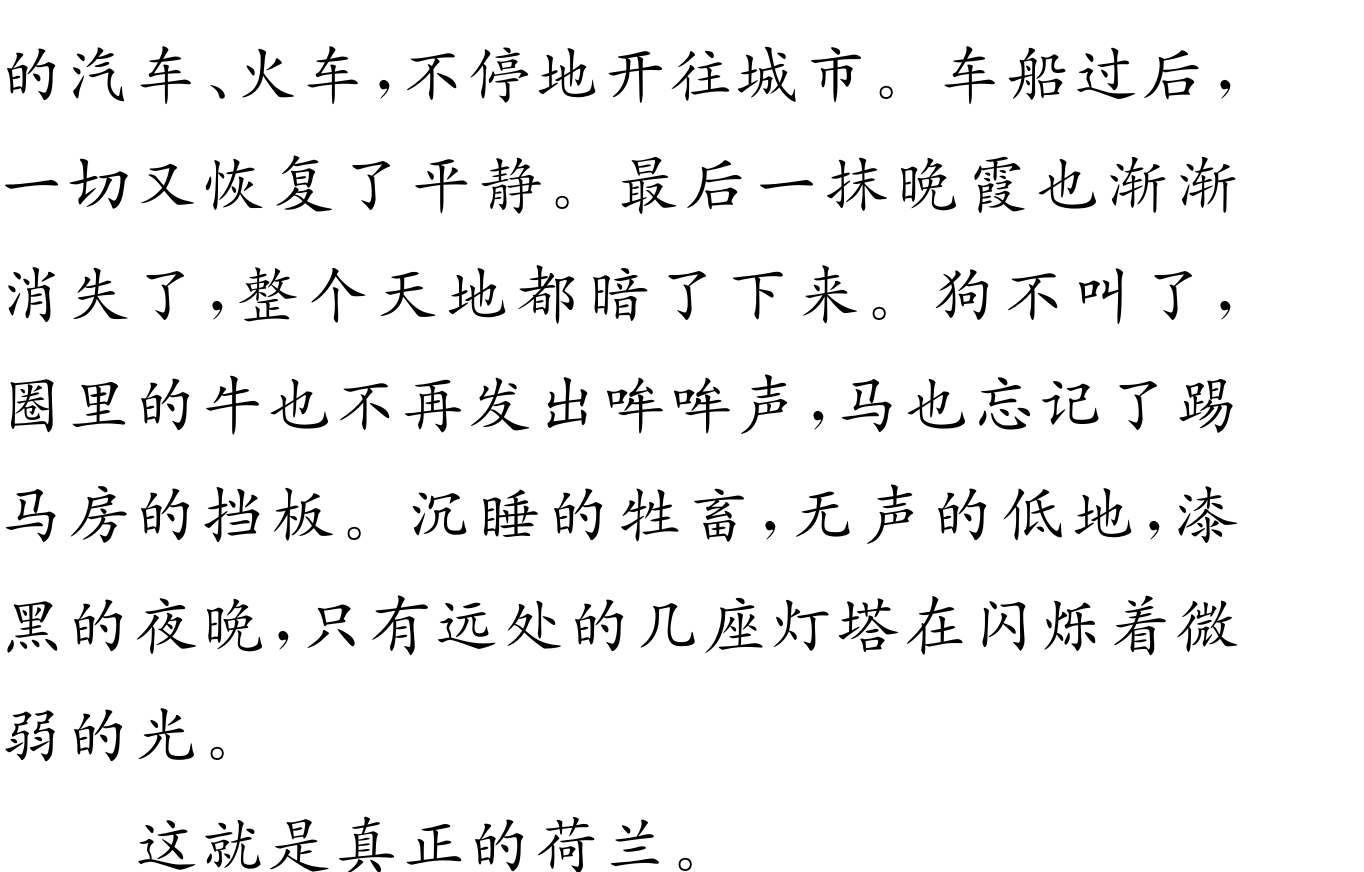 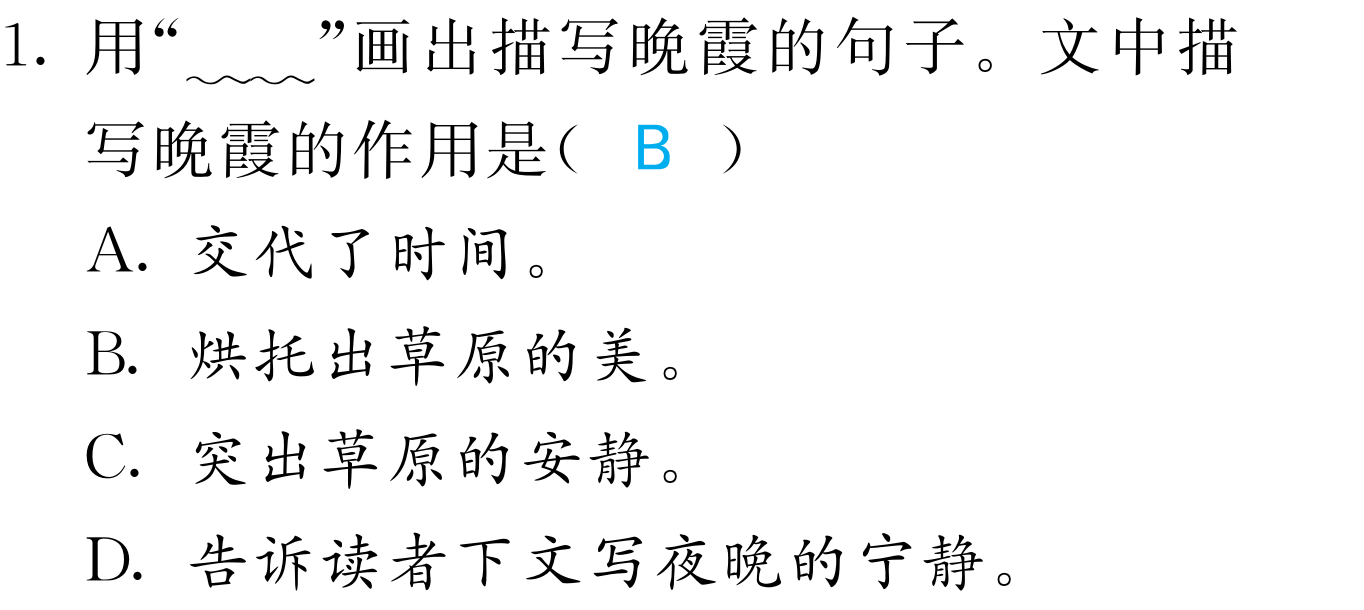 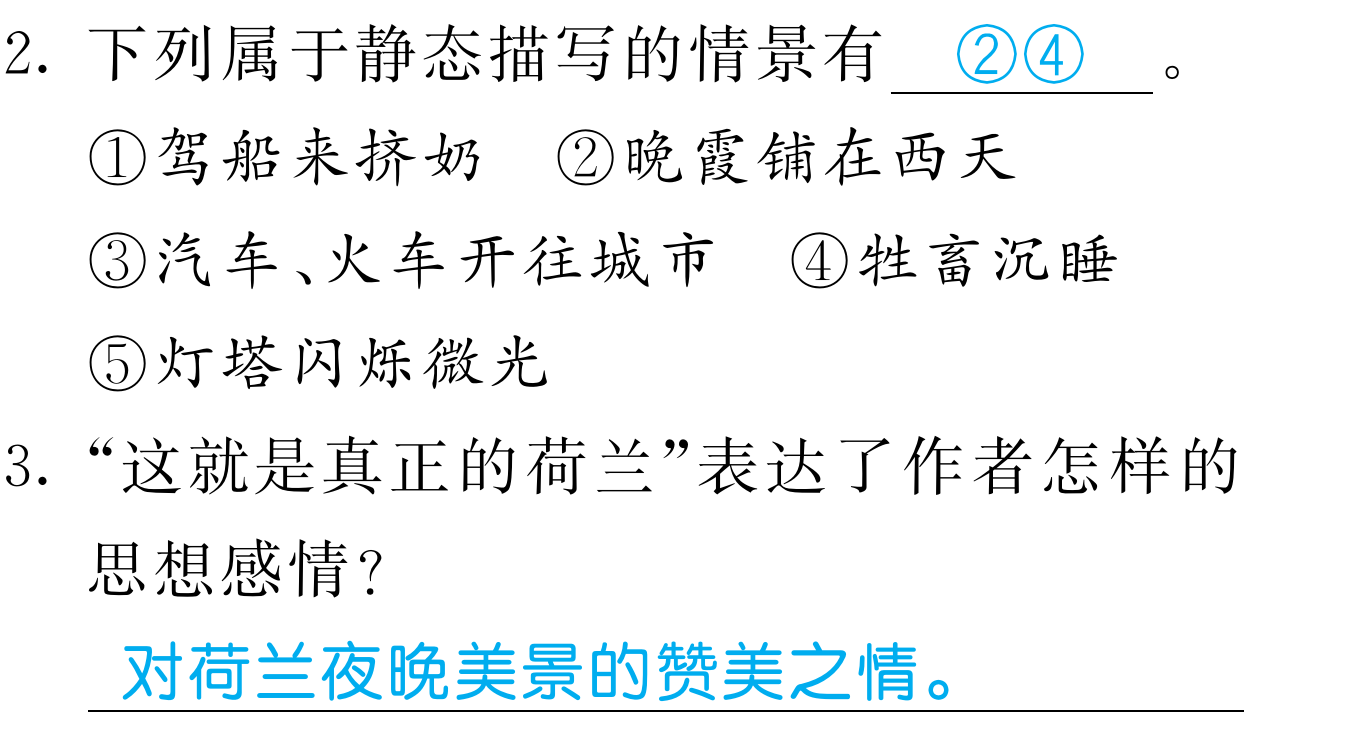 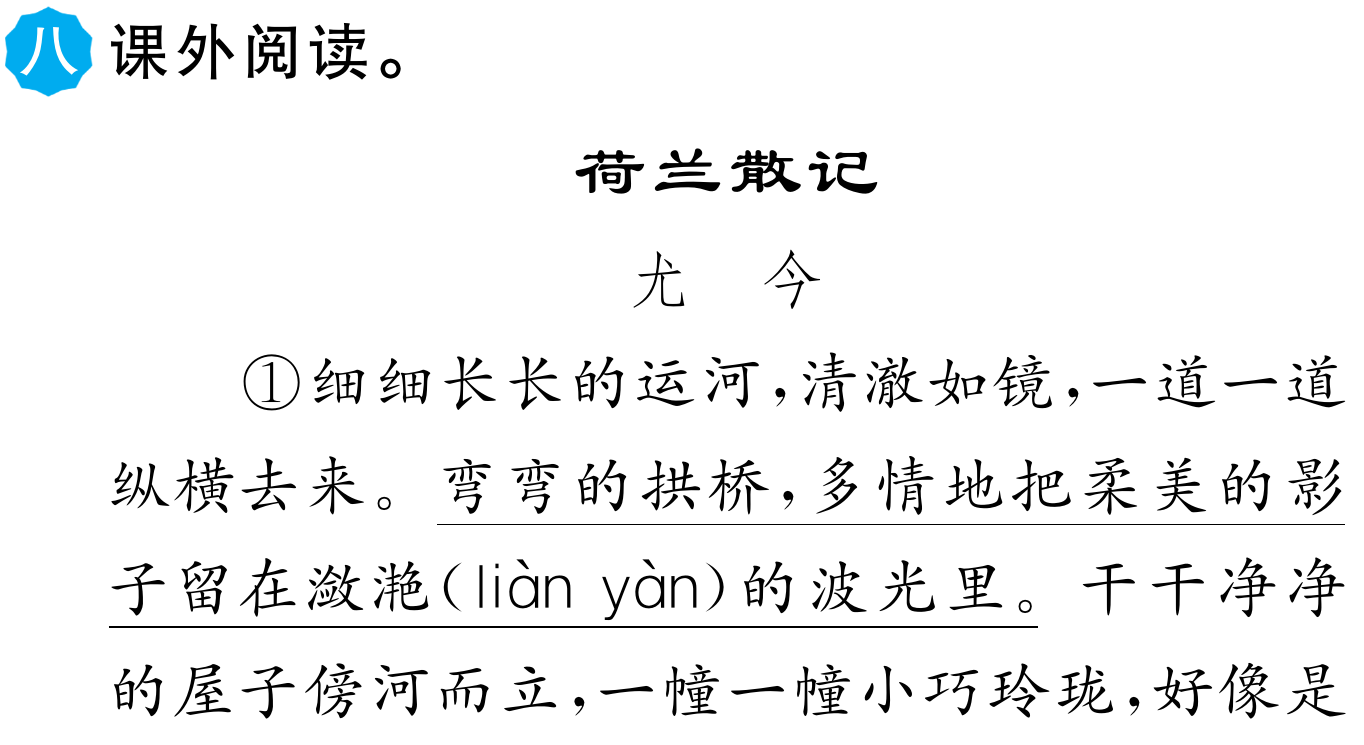 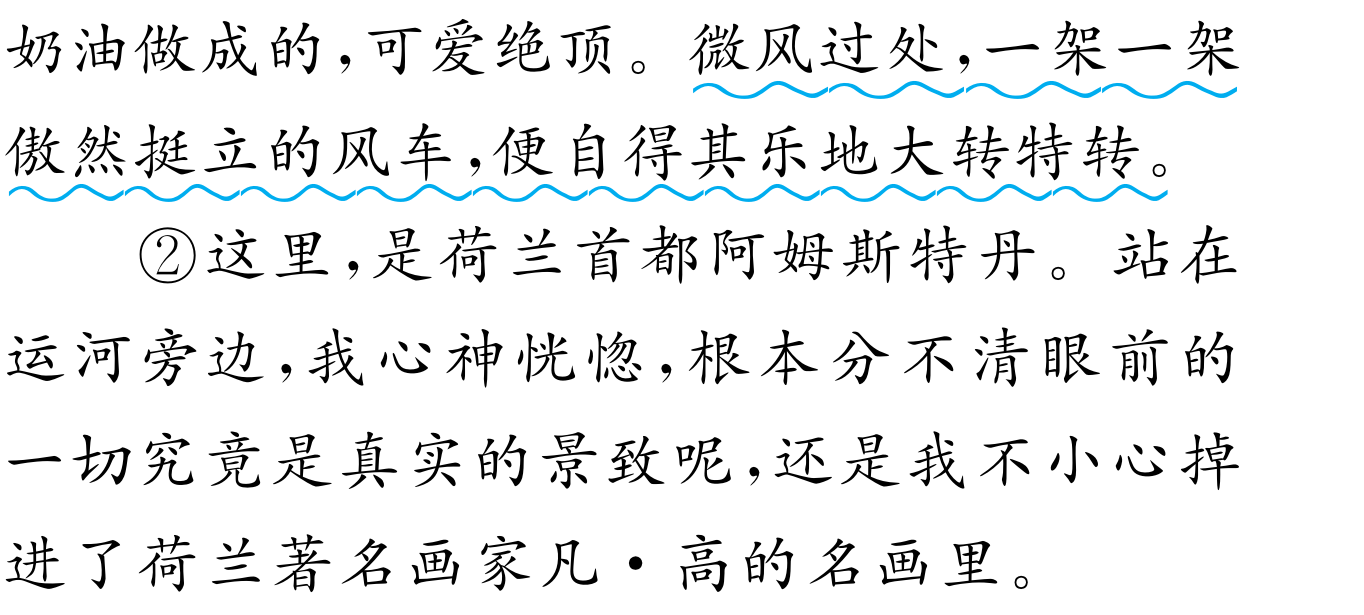 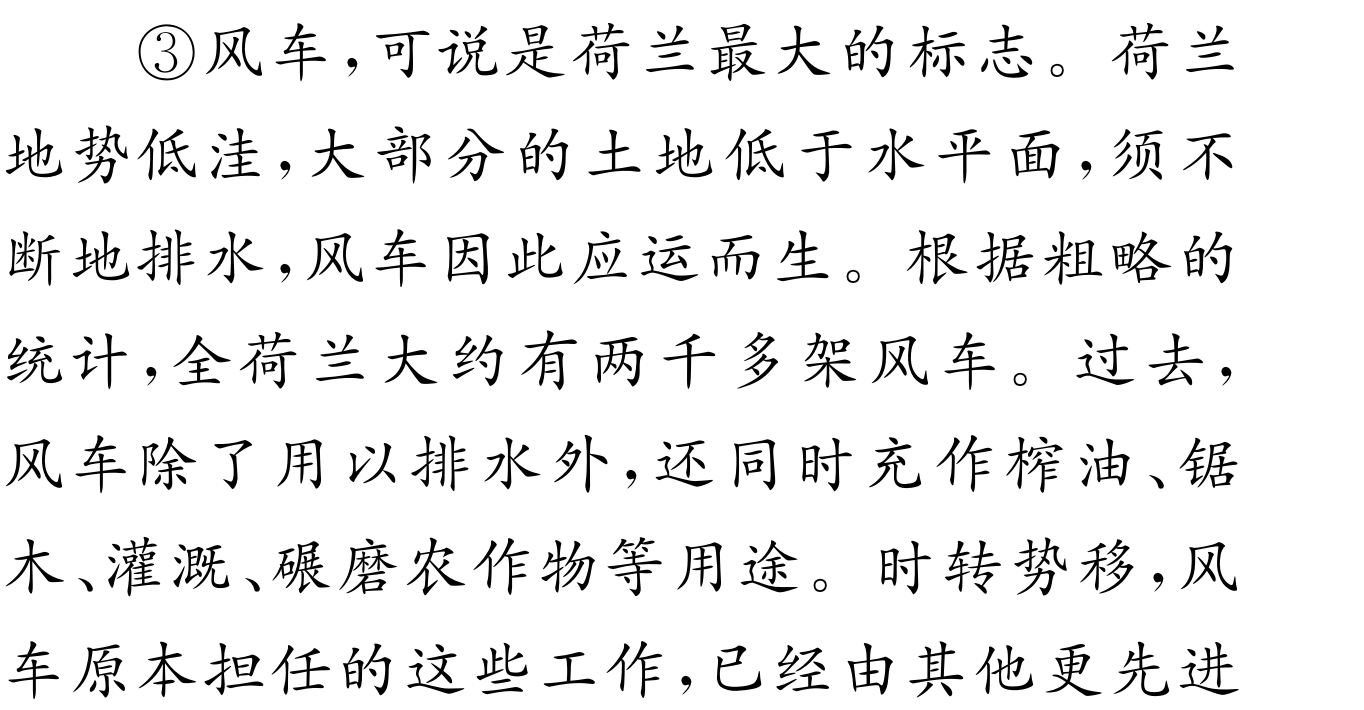 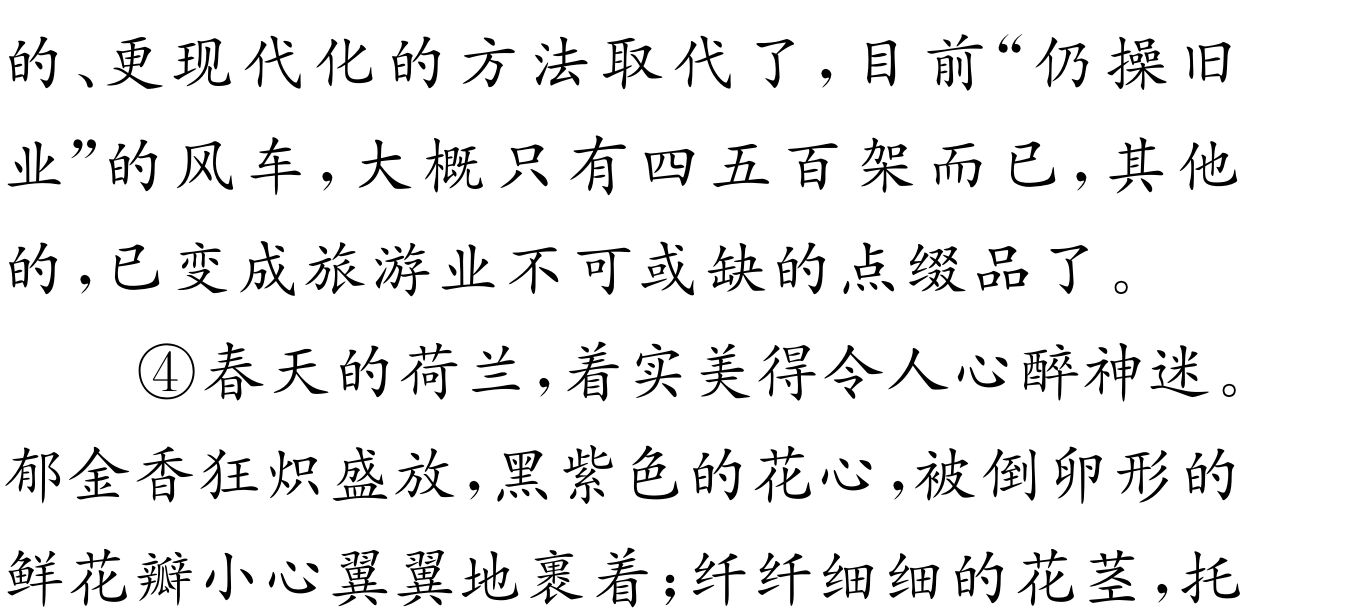 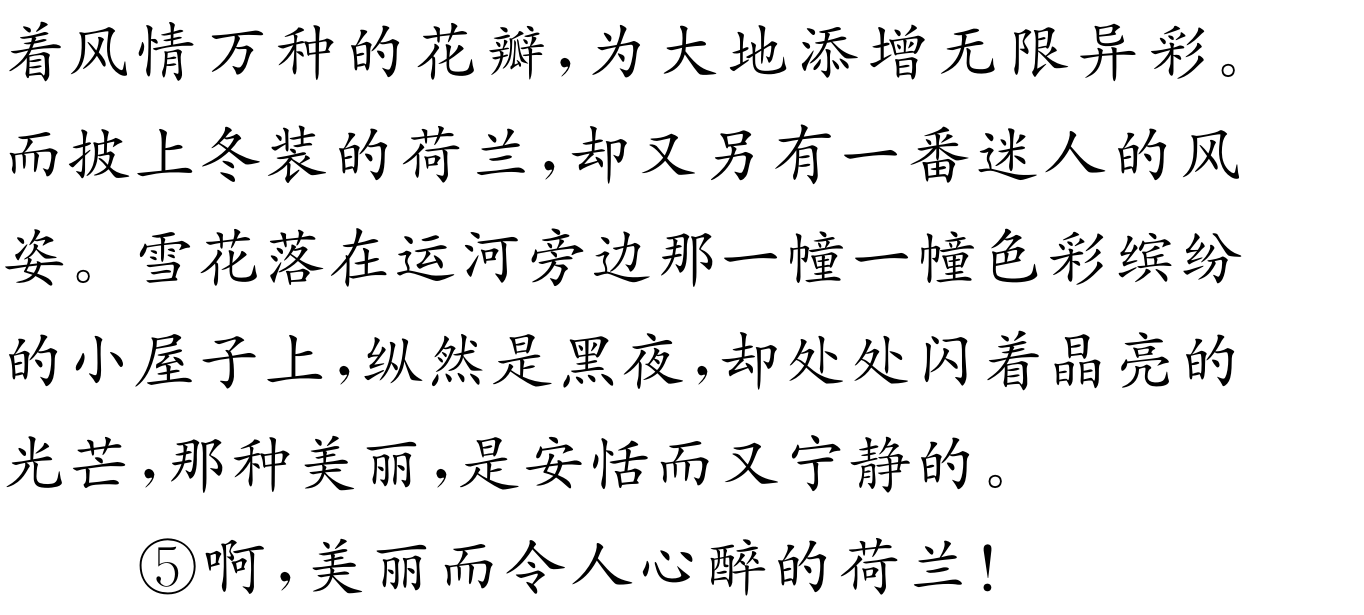 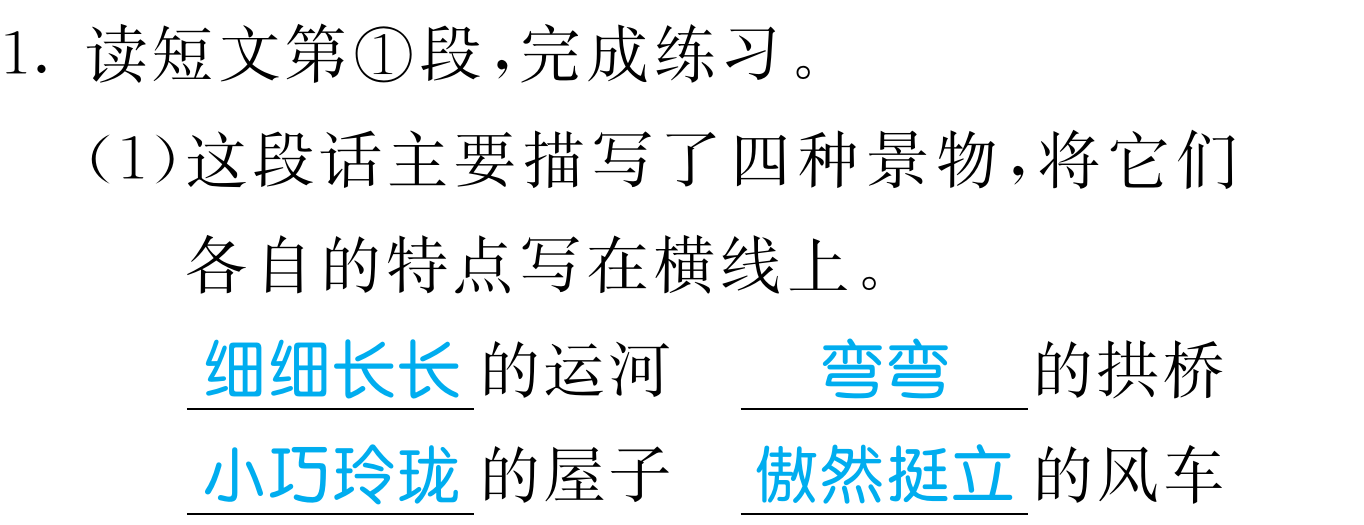 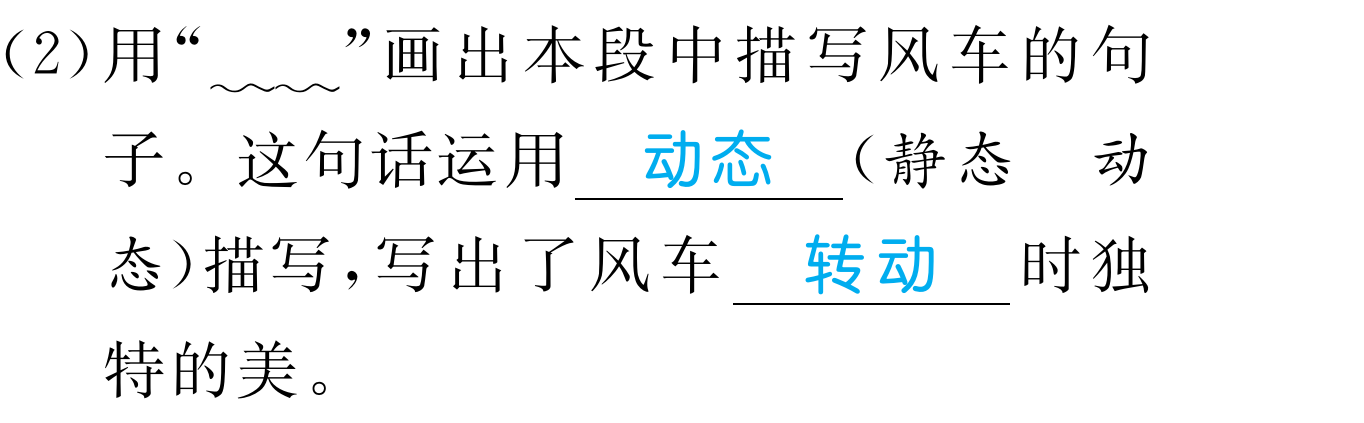 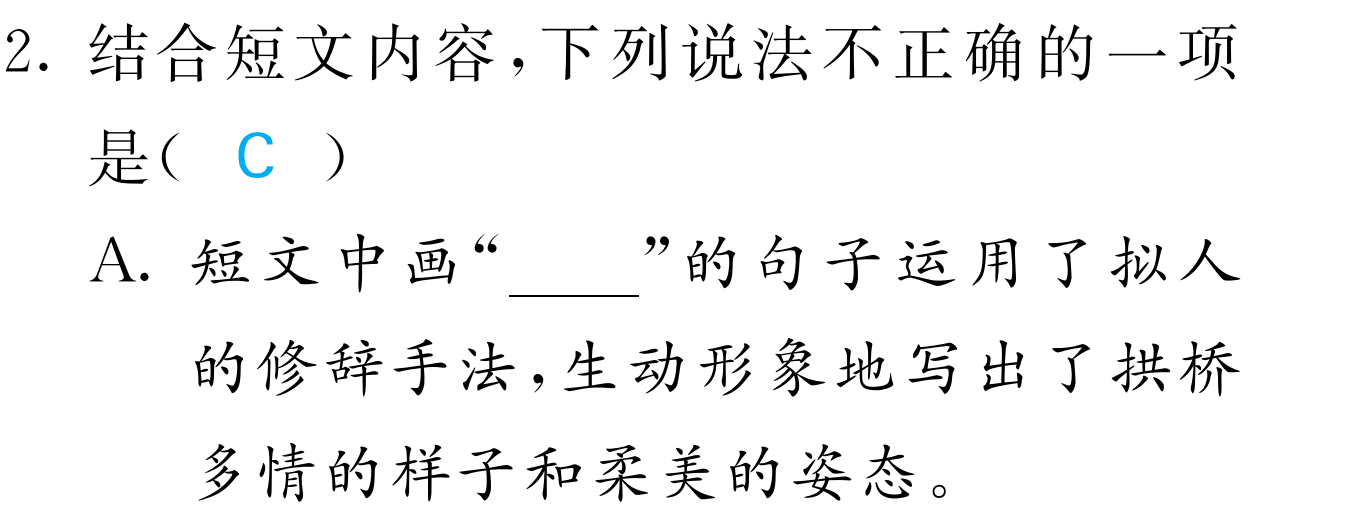 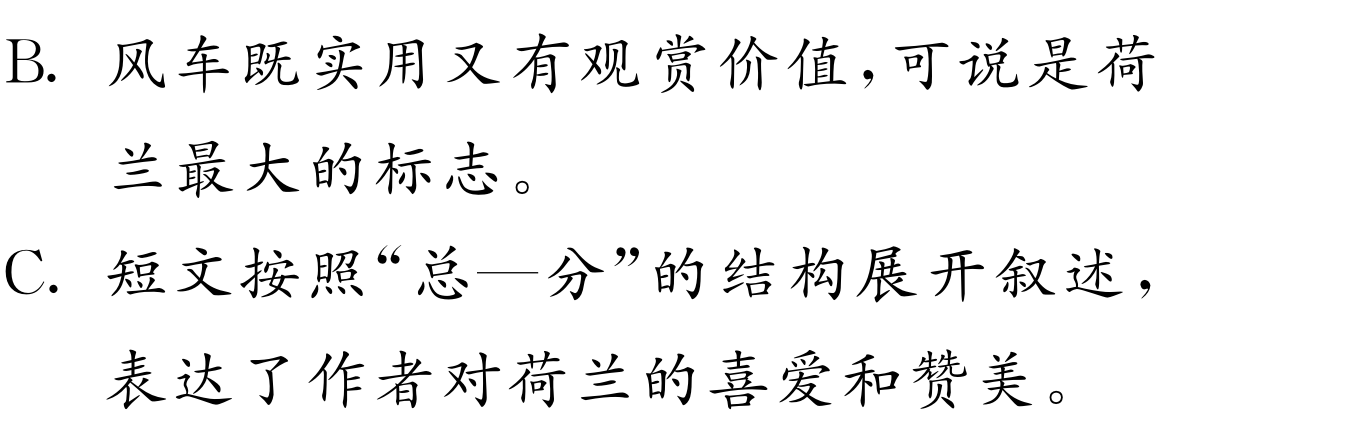 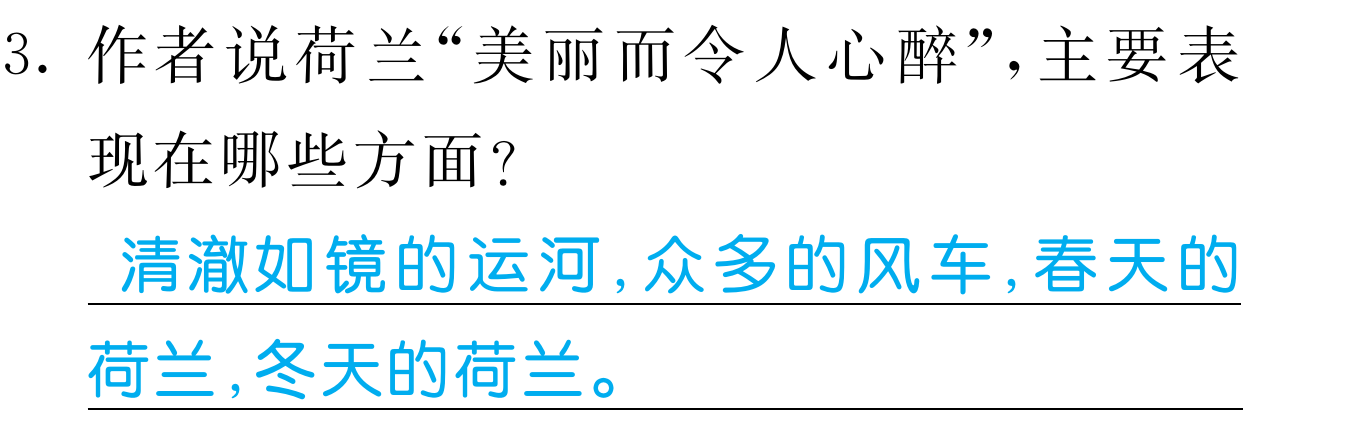 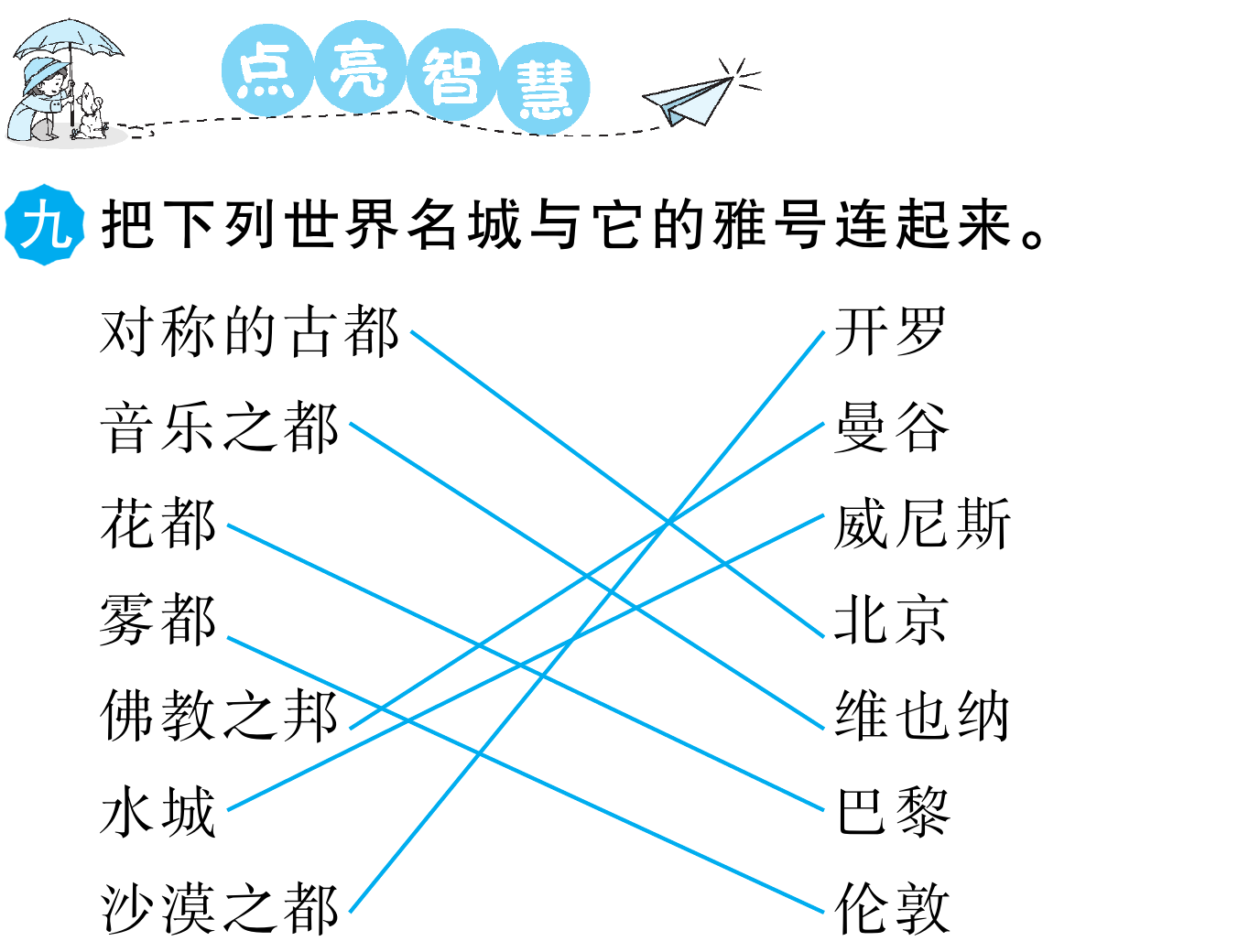 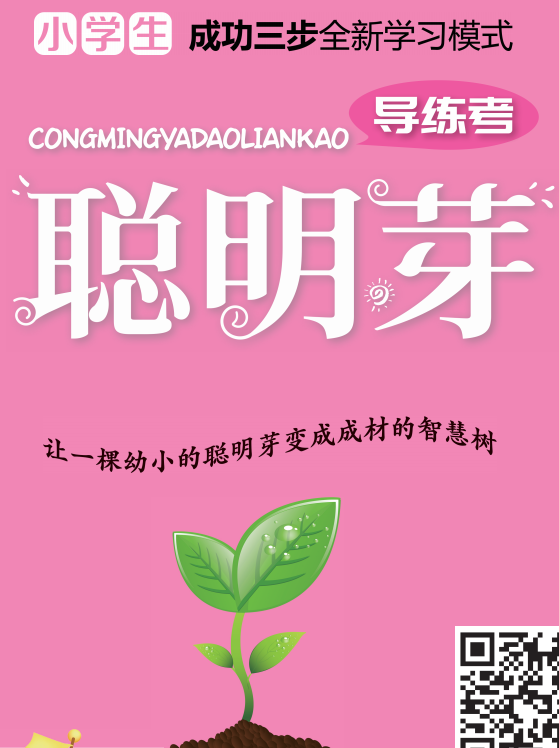 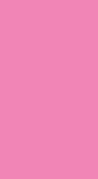 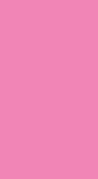 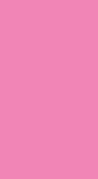 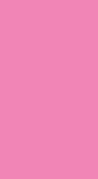